Педагог года – 2021 номинация «Педагогический дебют»
Педагогический проект «Моя инициатива в образовании»
Федоренко Дианы Георгардовны, 
учителя русского языка и литературы 
МБОУ СОШ №30
Профориентация – это система научно обоснованных мероприятий, направленных на подготовку молодёжи к выбору профессии.
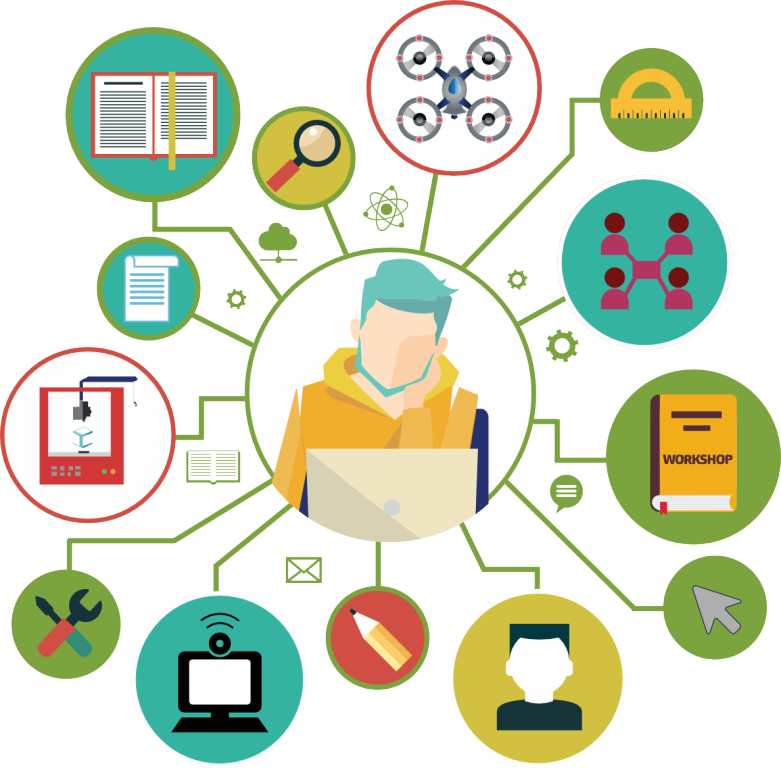 Профориентация нужна и важна, так как человеку в 15–17 лет трудно принять решение полностью самостоятельно.
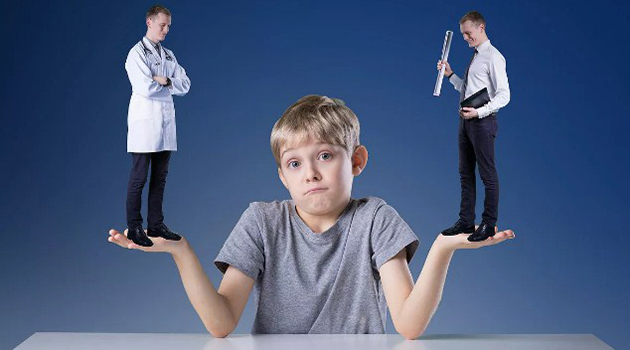 Как выбрать профессию?
Применить формулу!
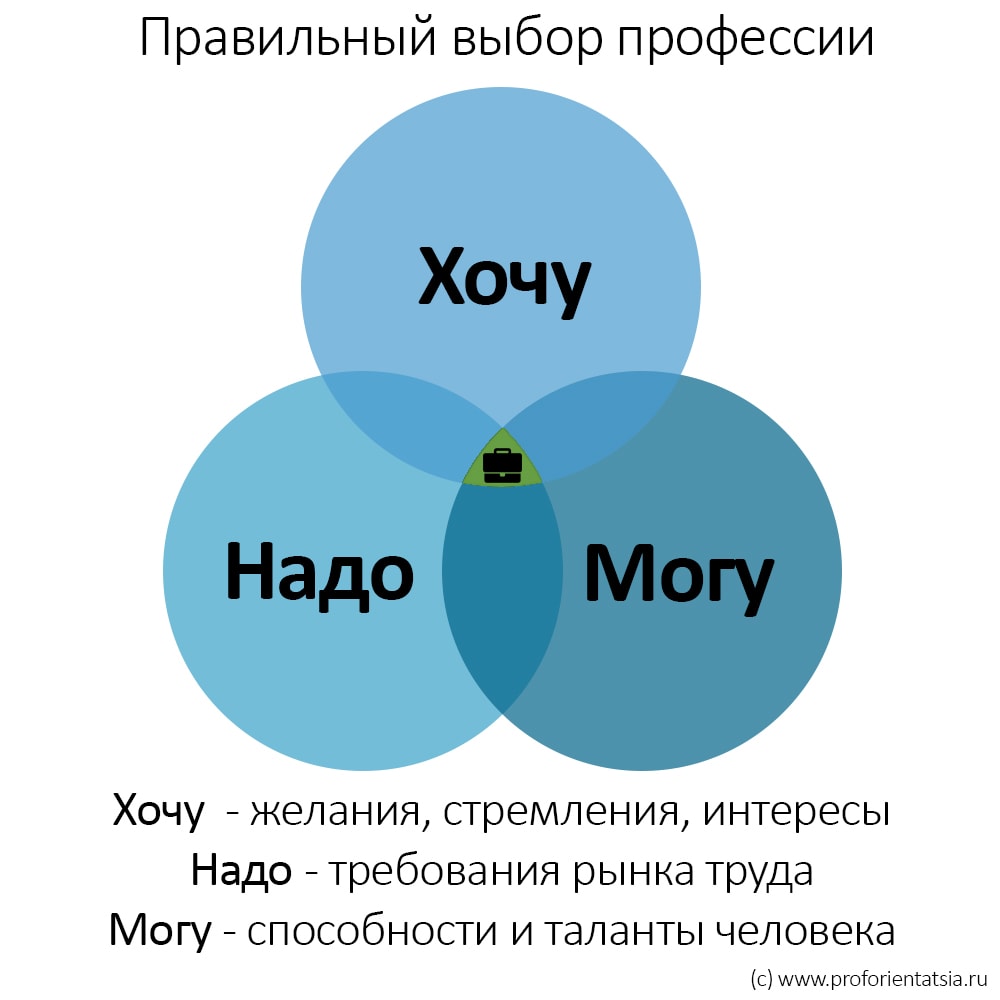 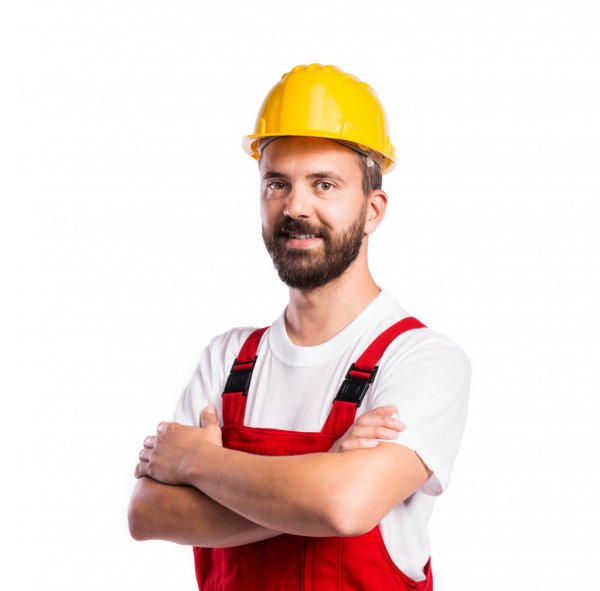 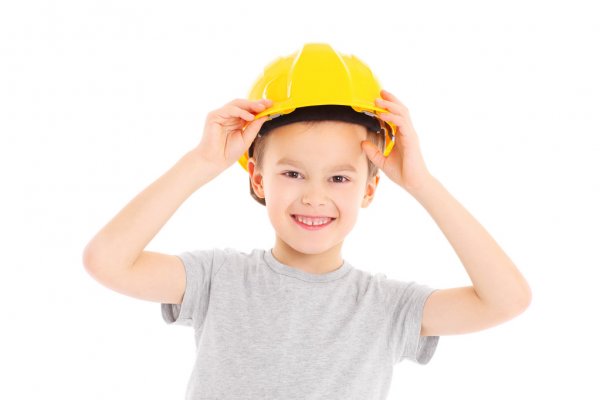 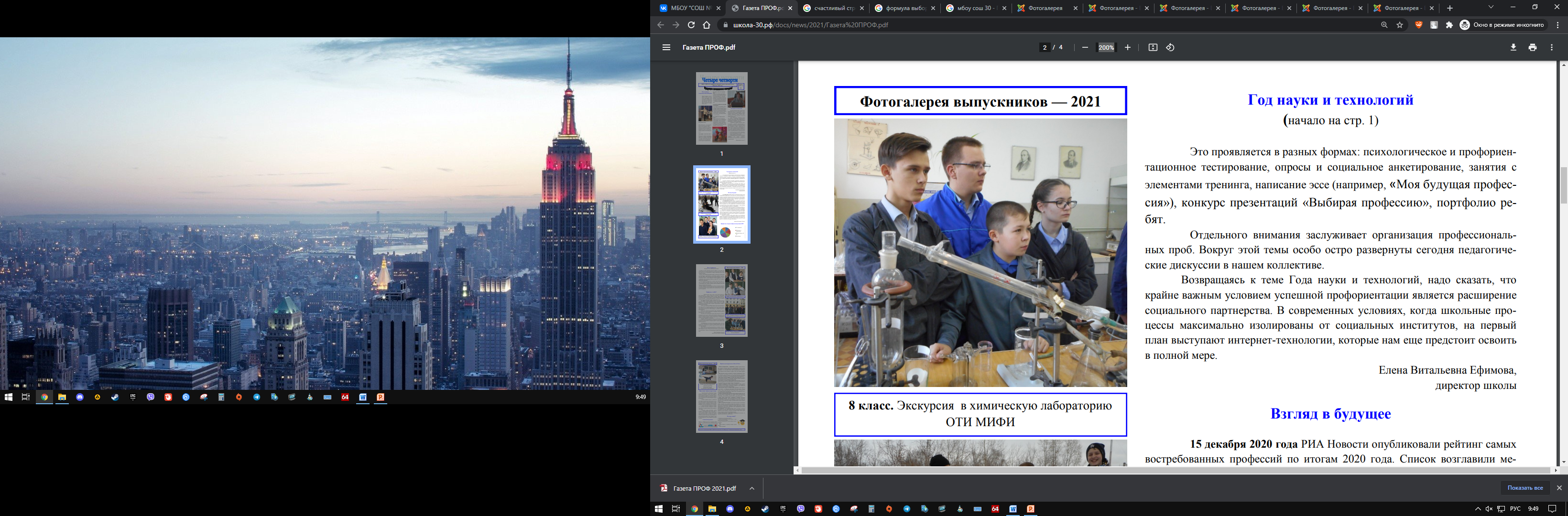 Профориентационный потенциал уроков русского языка
Доклад
Эссе
Профориентация на уроках русского языка
Работа с текстом
Изложение
Дискуссия
Дебаты
Задачи проекта:
формирование у обучающихся положительного отношения к труду;
 формирование у обучающихся умения разбираться в содержании профессиональной деятельности;
 формирование у обучающихся умения соотносить требования, предъявляемые профессией, со своими индивидуальными качествами;
 формирование у обучающихся умения действовать в разных жизненных обстоятельствах, находить запасные пути решения проблем.
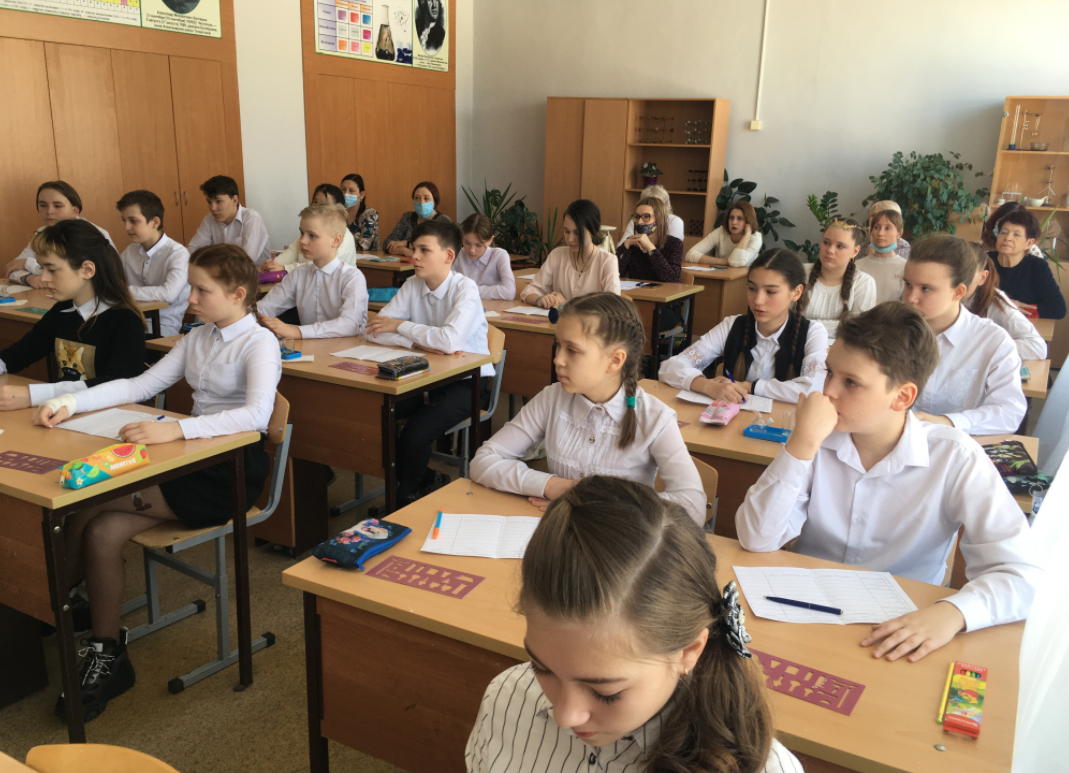 Профориентационный час – 2021
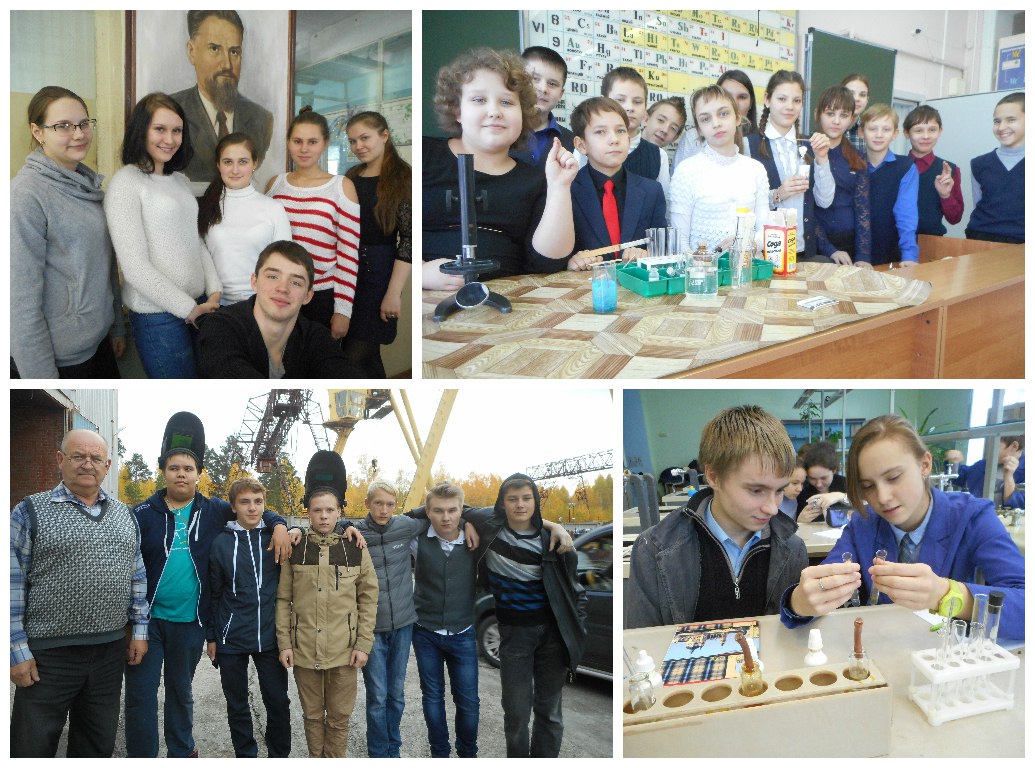 Профориентационная деятельность на уроках русского языка
5 класс
хобби
работа родителей
интересные профессии
Как?
Игры
Сочинения
Ролевые игры
Кроссворды
Доклады
7 класс
возможные профессии
умения
необходимые экзамены
Как?
Игры
Сочинения
Дискуссии
Уроки-конференции
Доклады
9–11 классы
выбор профессии
подготовка к экзаменам
запасные пути
Эссе
Сочинения
Как?
Уроки-конференции
Дискуссии
Доклады
Уроки-экскурсии с обсуждением
Работа с текстом
Профориентациячерез уроки русского языка
5 класс: урок «Генеалогическое древо профессий моей семьи»
Цель: узнать о профессиях своей семьи, а также познакомиться с профессиями в семьях одноклассников.

Дети учились:
осознавать себя как часть целого;
находить и структурировать информацию;
полно и точно выражать свои мысли;
адекватно оценивать свои достижения,  искать способы преодоления трудностей.
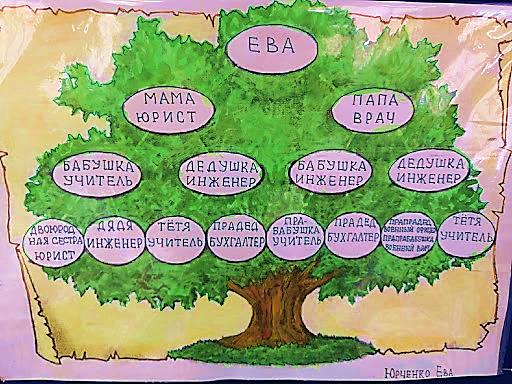 7 класс: урок «Генеалогическое древо профессий моей семьи»
Цель: познакомиться с многообразием профессий и посмотреть, как они переплетаются в поколениях одной семьи; составить алгоритм освоения профессии. 

Дети учились:
находить и структурировать информацию;
выступать перед аудиторией;
полно и точно выражать свои мысли;
составлять алгоритмы;
адекватно воспринимать ошибки и исправлять их.
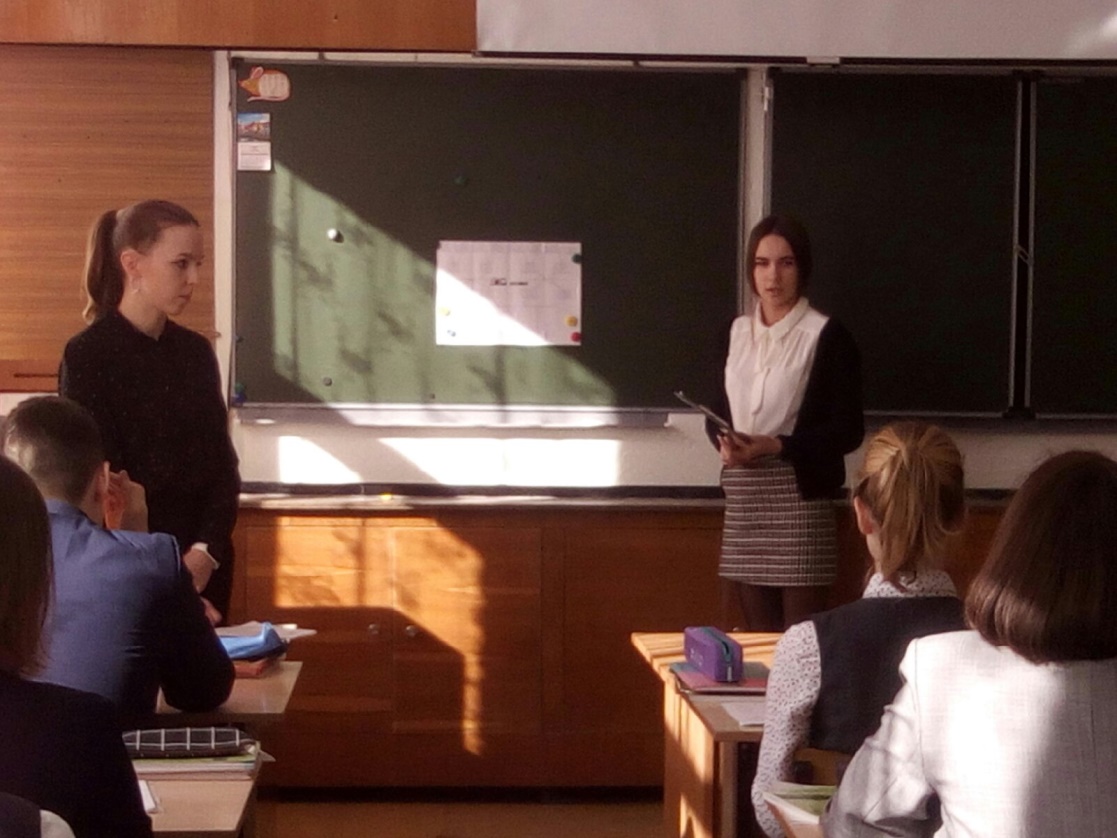 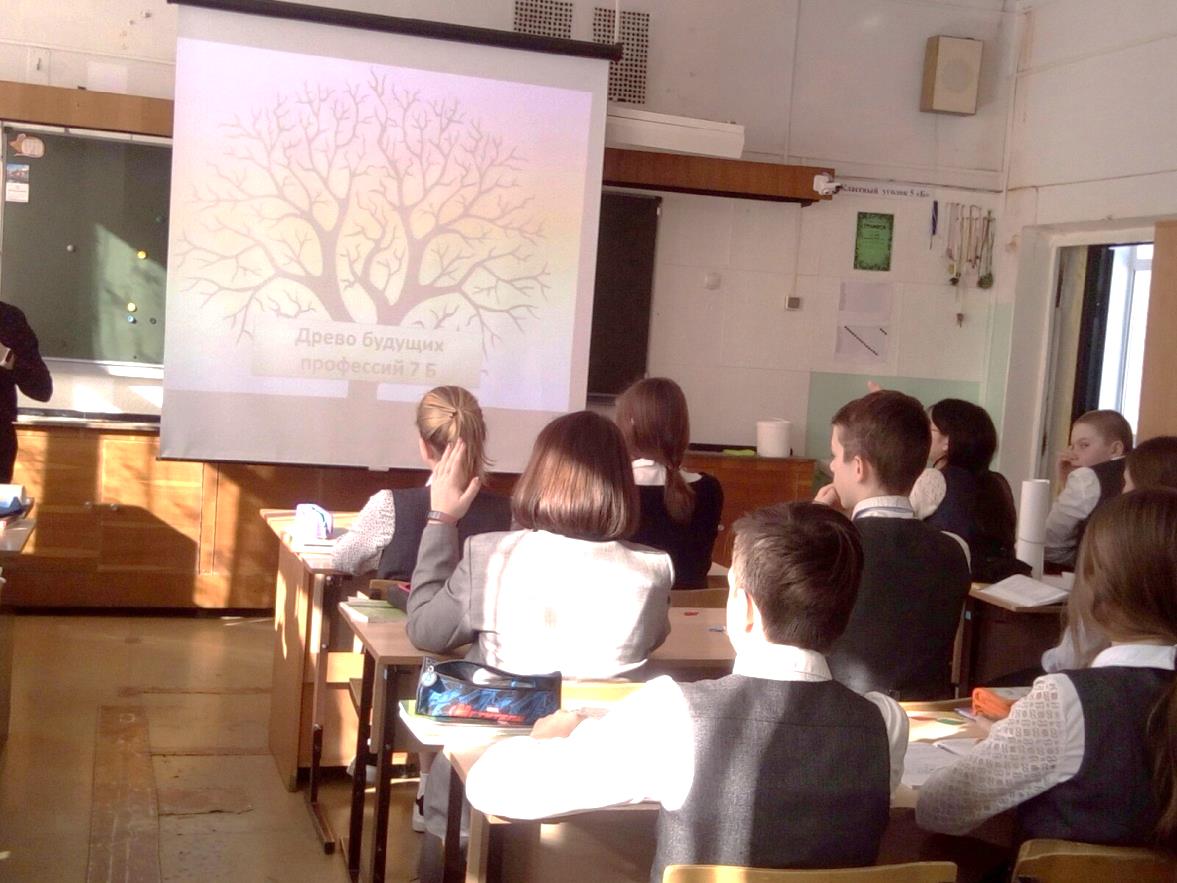 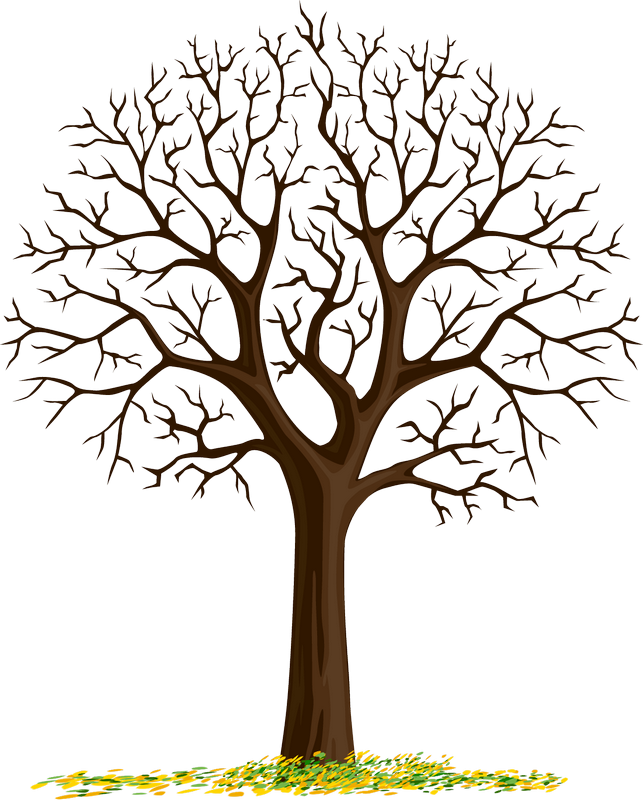 Бармен
Художник
Полицейский
Дизайнер одежды
Футболист
Инженер
Дизайнер интерьера
Преподаватель математики
Патологоанатом
Военный
Прокурор
Юрист
Баскетболист
Палеонтолог
Блогер
Баскетболист
Менеджер
Композитор
Блогер
Окулист
Лётчик
Кондитер
Пожарный
Древо будущих профессий 7 Б
Алгоритм освоения профессии
1. Окончить 9 классов и успешно сдать ОГЭ
2. Поступить в 10 класс
2. Поступить в колледж
3. Окончить 11 классов и успешно сдать ЕГЭ
3. Прилежно учиться
4. Поступить в вуз
5. Прилежно учиться
4. Пройти практику
ОСВОИТЬ 
ПРОФЕССИЮ
6. Пройти практику
6. Продолжить обучение
7 класс: сочинение «Моя будущая профессия»
При написании школьники учатся:
определять свое отношение к проблеме;
отвечать на поставленный вопрос;
выбирать языковые средства в соответствии с ситуацией;
логично и связно излагать мысли, находить аргументы, соблюдать нормы языка.

А также задумываются над выбором будущей профессии (самоопределение).
Мы видим положительные результаты профориентационной деятельности, реализованной через уроки русского языка.
9 класс: урок «Я – маркетолог»
Маркетолог — это специалист, который анализирует целевую аудиторию, рынок товаров и услуг, конкурентов, на основе этого разрабатывает стратегию развития продукта для повышения его узнаваемости и привлекательности.
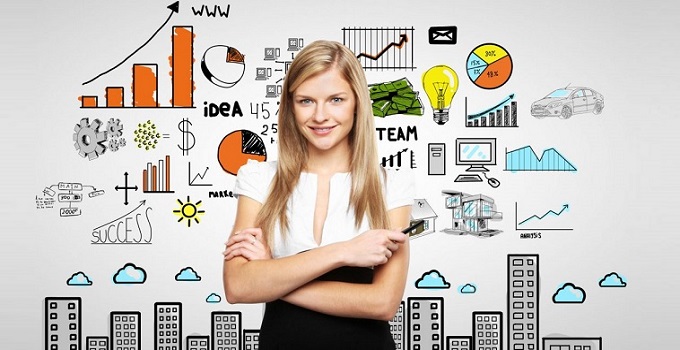 Урок «Я – маркетолог»
Цель: заложить максимальный объем информации в минимальный объем текста. 
Задача: придумать емкий слоган для товара.

Пробуя себя в роли маркетологов, дети учатся:
кратко и емко излагать свои мысли;
ставить себя на место другого человека;
задействовать воображение;
работать в команде.
Примеры товаров:
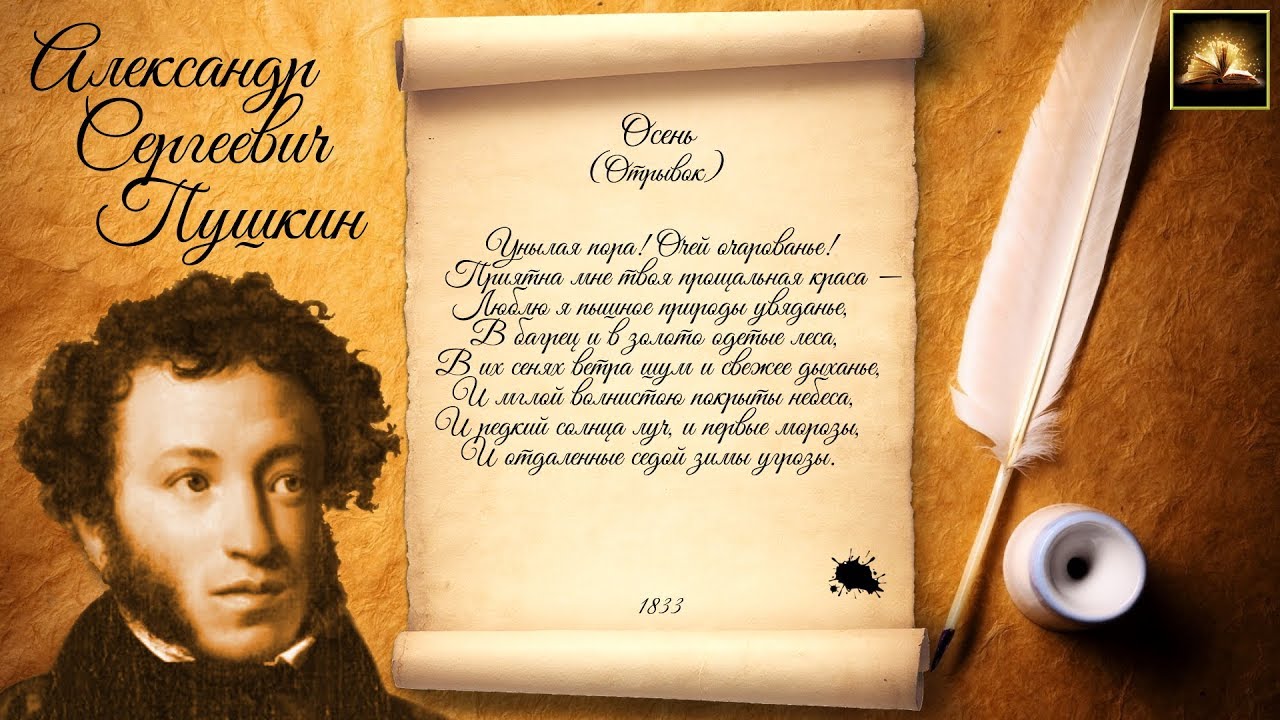 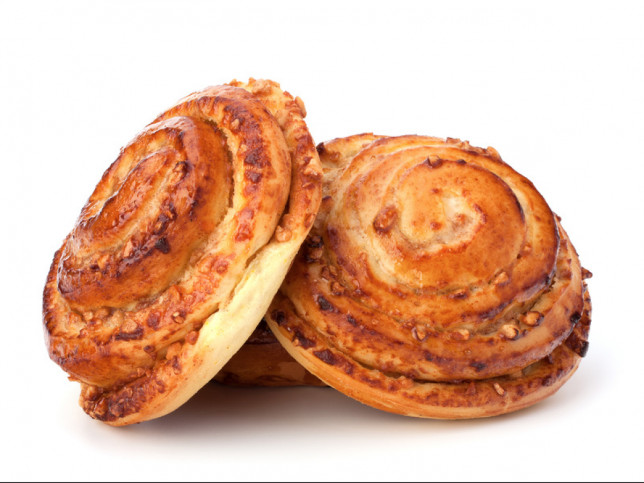 Булочка из столовой
Стихотворения 
А. С. Пушкина
Примеры товаров:
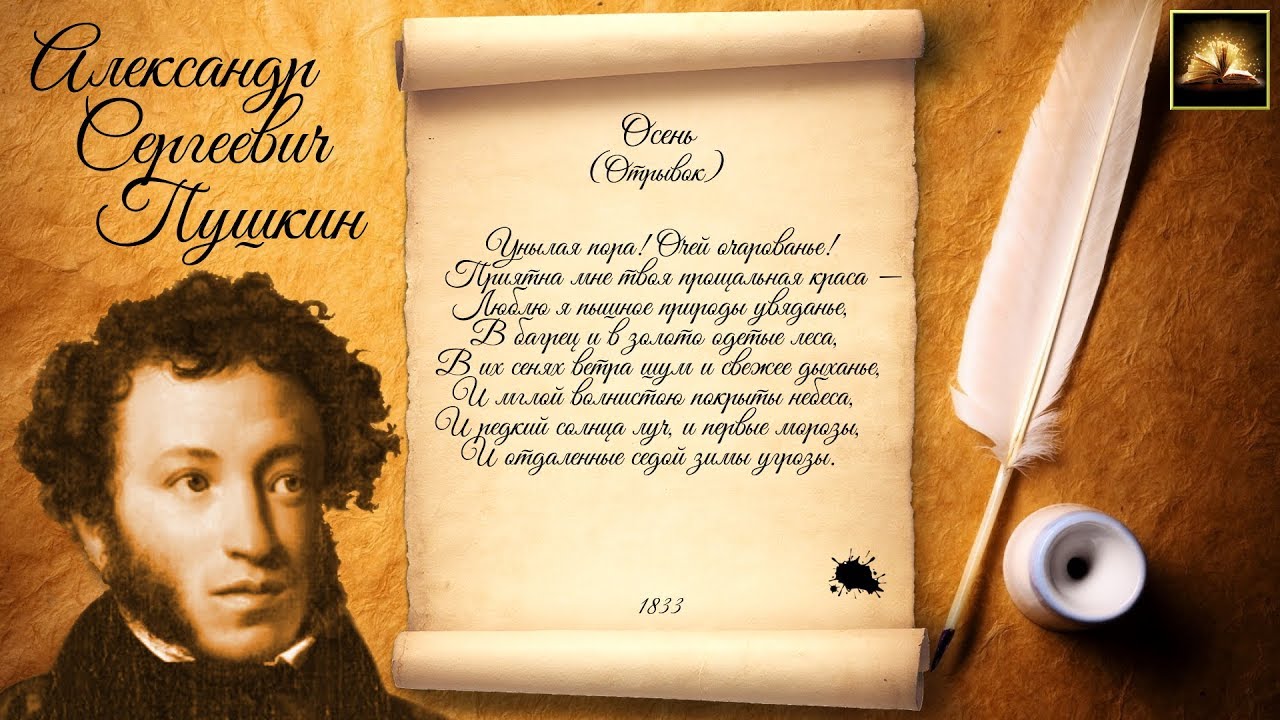 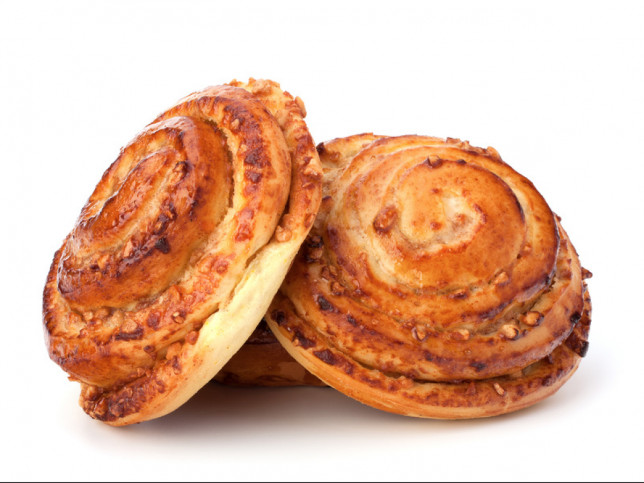 Булочка из столовой
Стихотворения А. С. Пушкина
СЛОГАН: 
«Беги и бери,
 пока тёпленькие!»
СЛОГАН: 
«Хочешь рифмами метать?
 Начни Пушкина читать!»
11 класс: эссе «Моя будущая профессия»
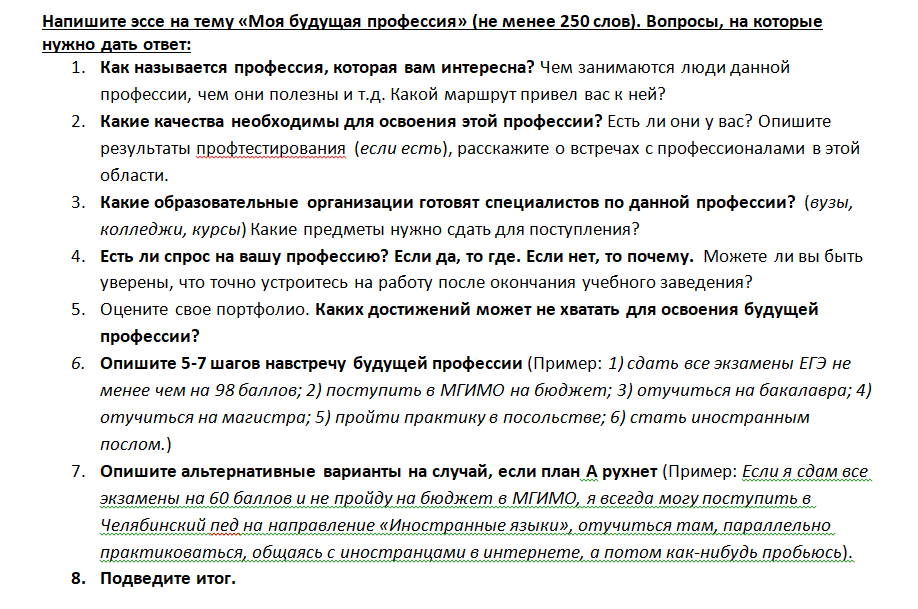 11 класс: эссе «Моя будущая профессия»
Цель: подтолкнуть обучающихся к конкретным действиям в направлении выбранной профессии.
Задачи:
рассмотреть все возможные пути освоения профессии;
сопоставить имеющиеся навыки с теми, которые необходимы для освоения профессии;
продумать запасной план на случай крушения основного.
Газета «Четыре четверти»
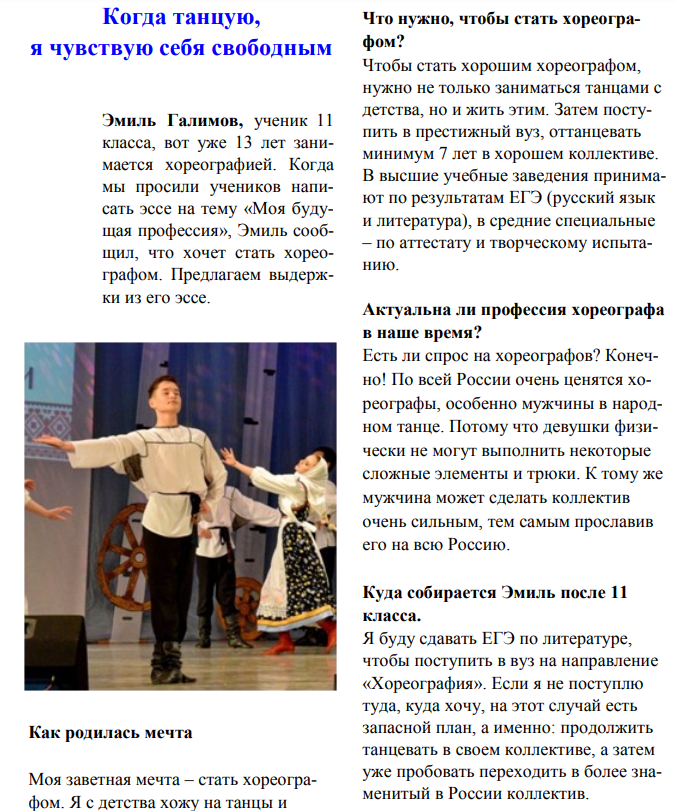 Жаппаров Данил поступил на бюджет в РГУ нефти и газа им. Губкина (г. Москва)
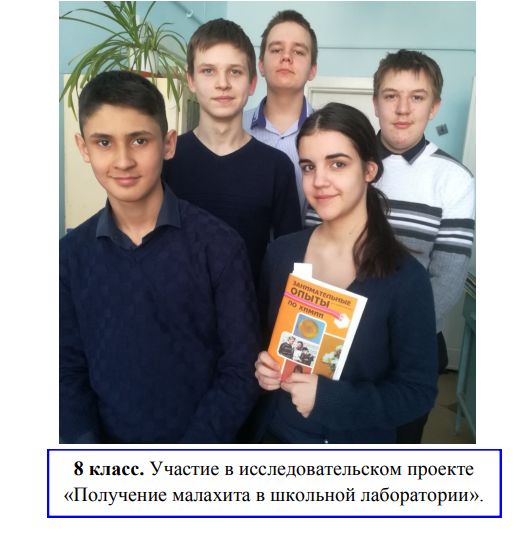 Жаппаров 
Данил
Гималов Валера поступил на бюджет в УралГУФК (г. Челябинск)
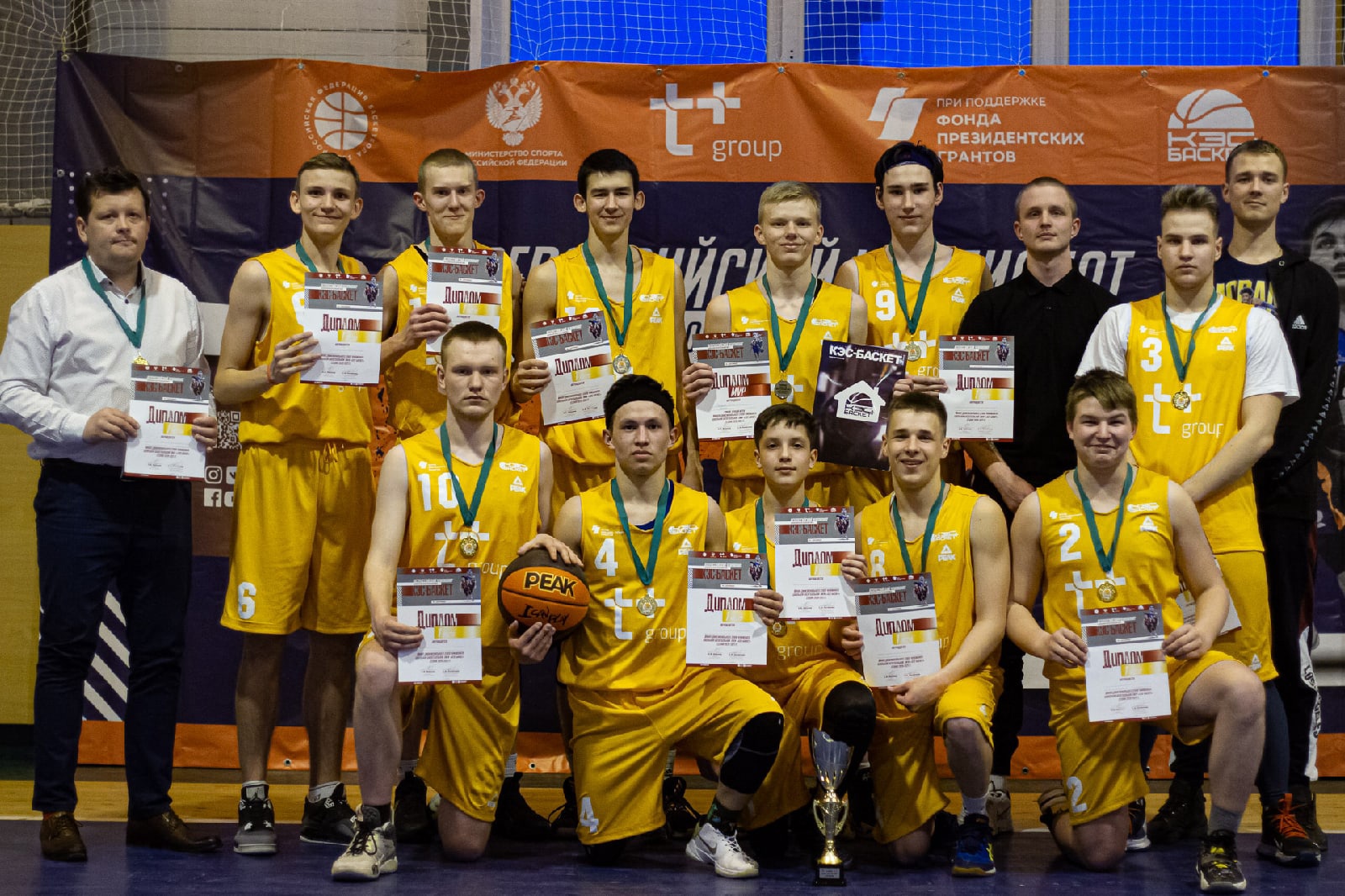 Гималов Валера
Профориентационные мероприятия в школе – важная и нужная работа.
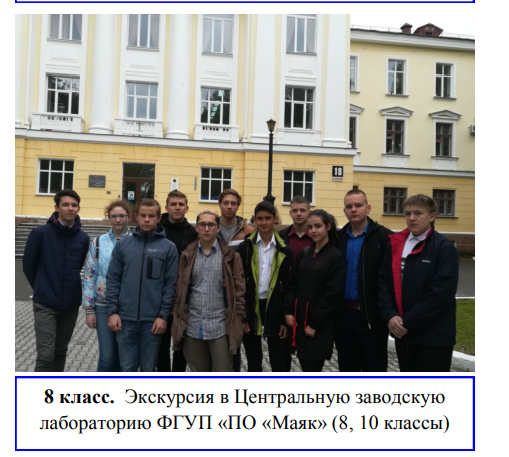 Результат:
Мотивированные ученики, подготовленные к будущему, а в будущем – счастливые люди.
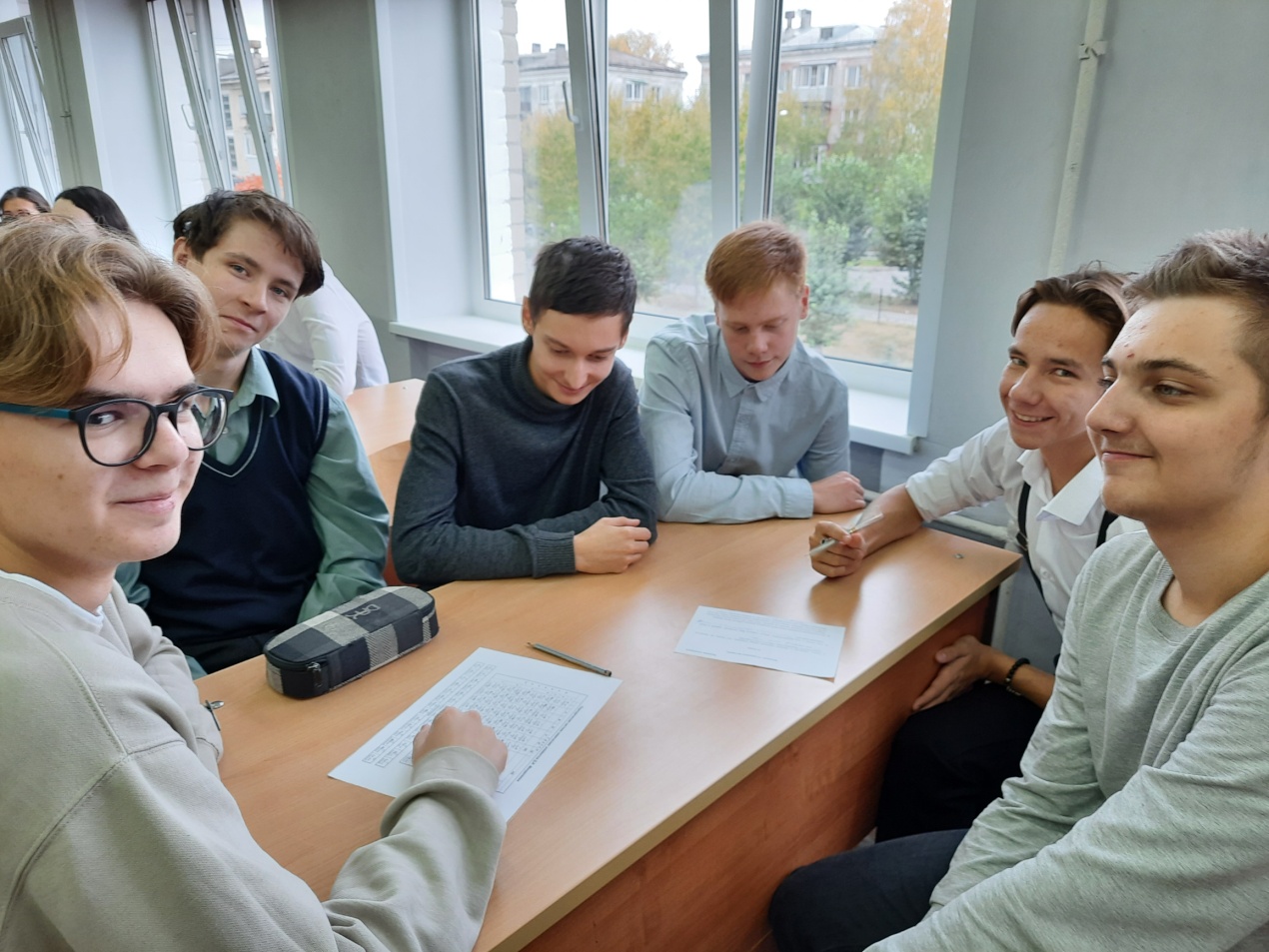 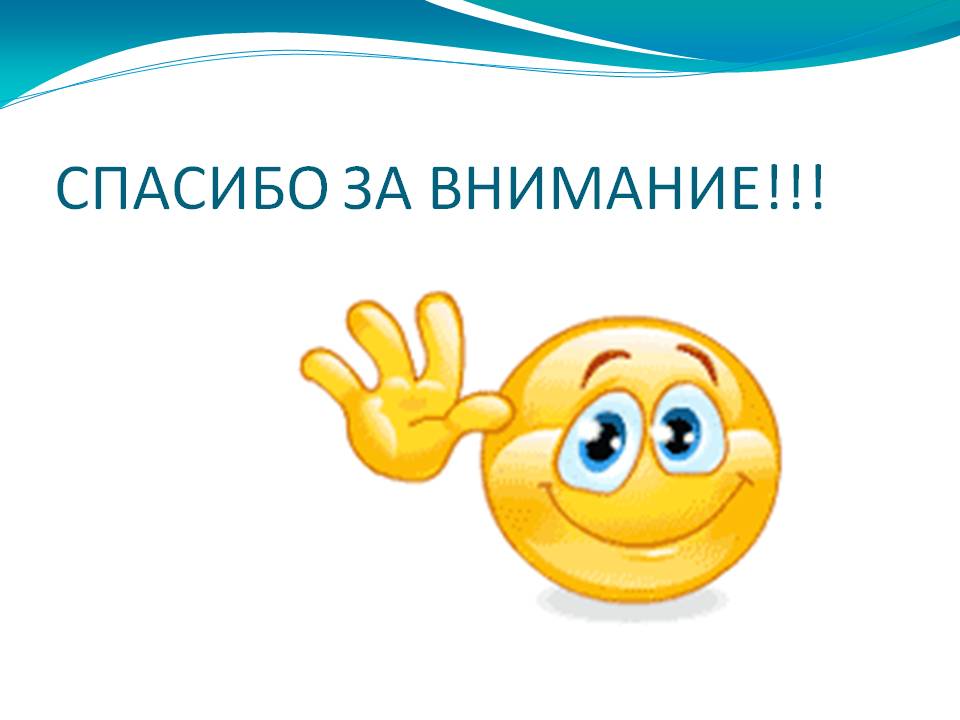